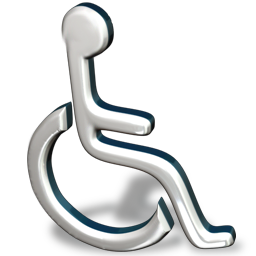 ОКАЗАНИЕ ПСИХОЛОГИЧЕКОЙ И ДРУГОЙ КОНСУЛЬТАТИВНОЙ ПОМОЩИ ОБУЧАЮЩИМСЯ С ОВЗ И ИНВАЛИДАМ
Консультирование по психологической помощи
Подпорина Анна Анатольевна, педагог-психолог
Кабинет №23
Часы работы:
Понедельник-пятница 8-00 – 16-00ч .
Консультирование по 
социальной помощи
Спичак Инна Юрьевна
Социальный педагог
Кабинет №45-А
Часы работы:
Понедельник-суббота
 8-00 – 16-00ч .
Консультирование по 
юридической помощи
Павлова Елена Владимировна
Юрисконсульт 
Кабинет №16
Часы работы:
Понедельник-пятница
 8-00 – 12-00ч .